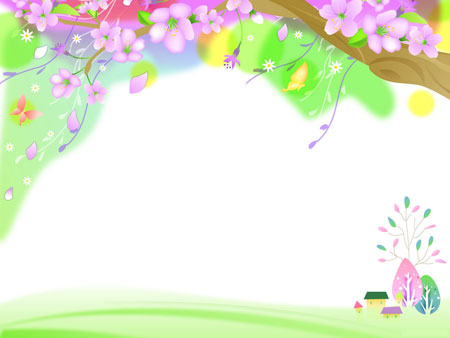 «Дифференциация звуков «с,з» в слогах, в словах».
Выполнила: учитель-логопед 
Федяева Ольга Александровна
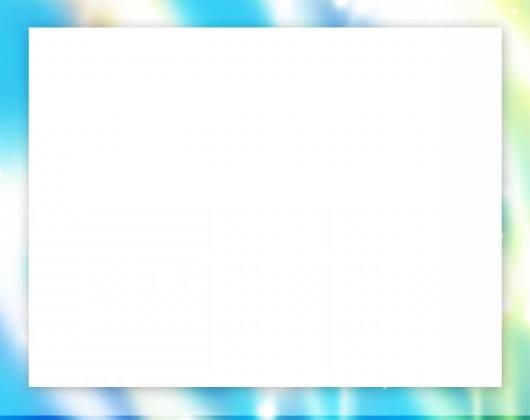 Это кто так громко лает,
Никого в дом не пускает,
Злая видимо, однако,
Ведь зовут её ...?
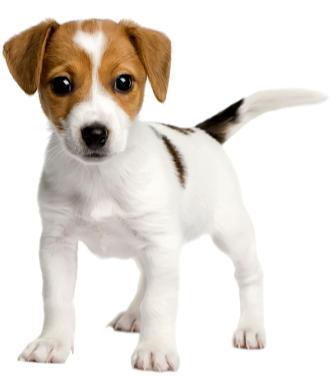 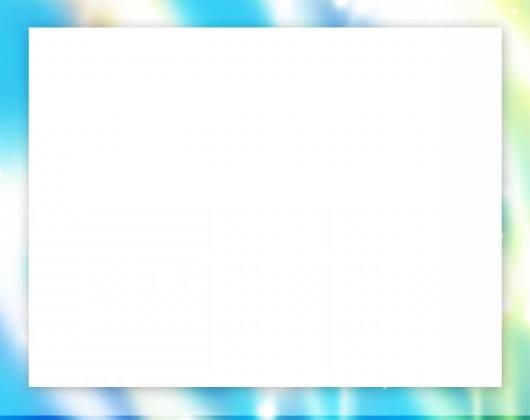 Зимой беленький,
Летом серенький,
Никого не обижает,
А сам всех боится...
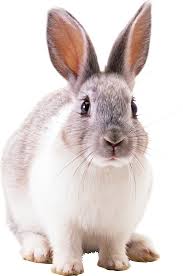 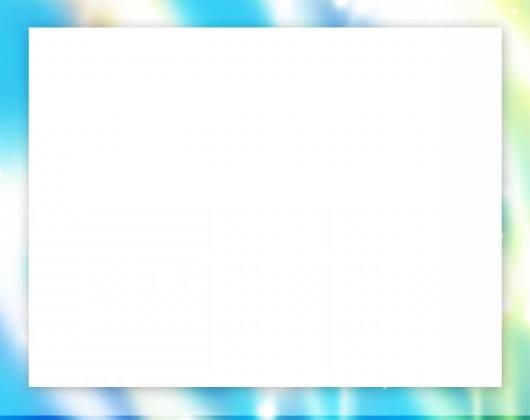 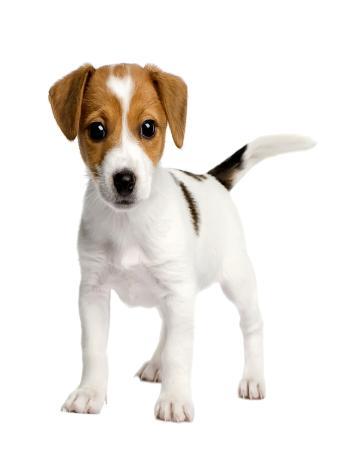 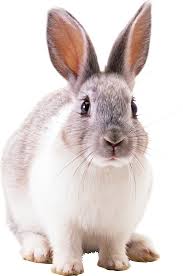 Тема урока: 
«Звуки «с-з», буквы С,З»
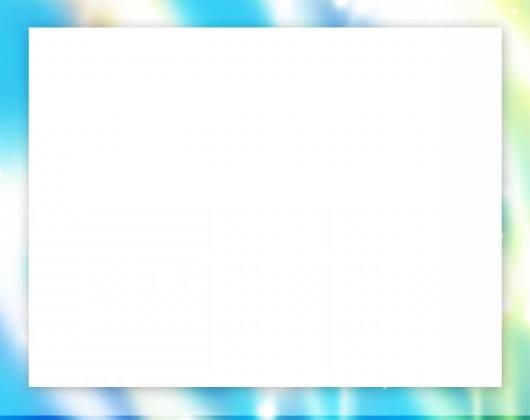 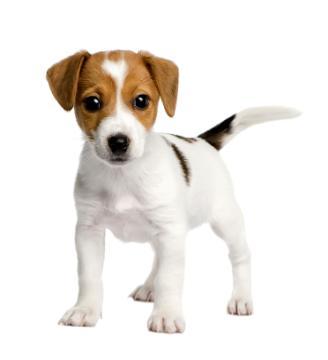 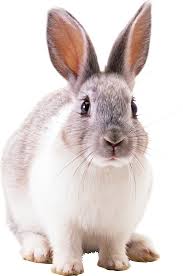 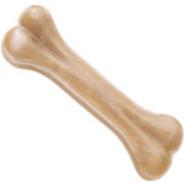 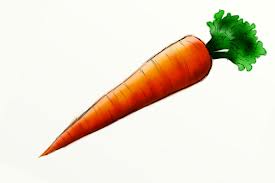 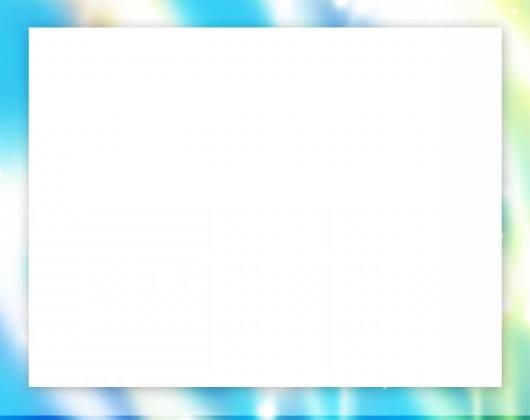 Критерии оценивания:
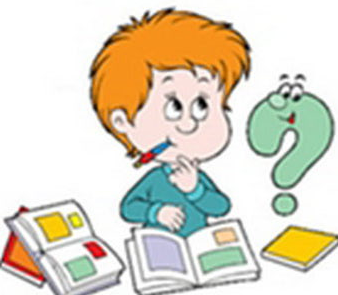 10 жетонов – «5»,
8 жетонов – «4»,
6 жетонов – «3»,
4 жетона – «2».
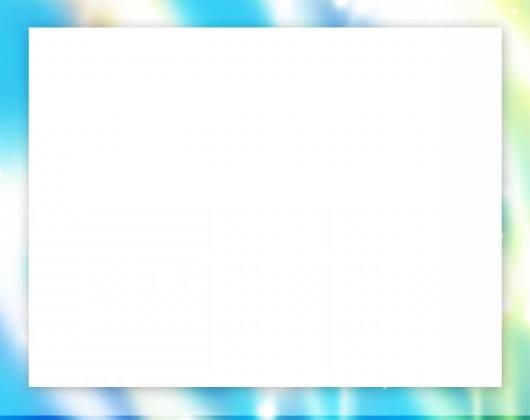 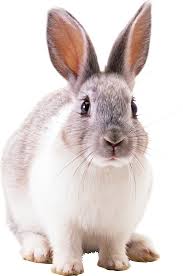 «Артикуляционная 
гимнастика»
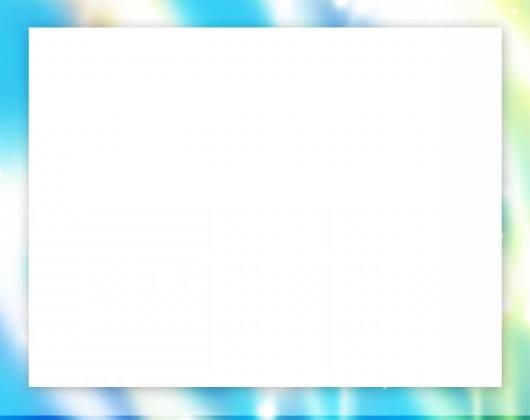 Упражнения для губ:
«Улыбка»
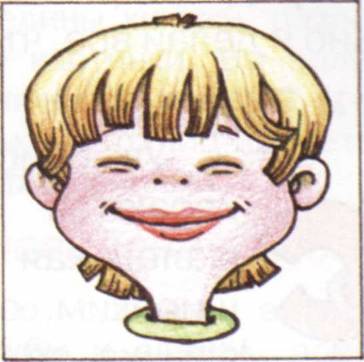 Наши губки улыбнулись,Прямо к ушкам потянулись.Ты попробуй «ииии» скажиСвой заборчик покажи!
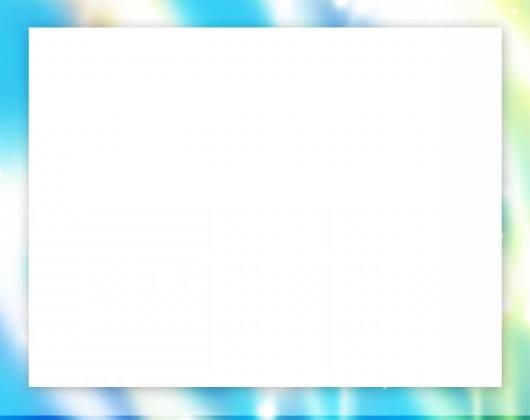 «Хоботок»
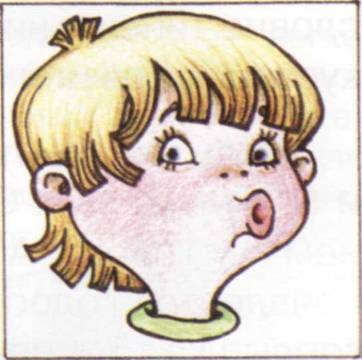 Подражаю я слону — губы хоботом тяну.А теперь их отпускаю и на место возвращаю.
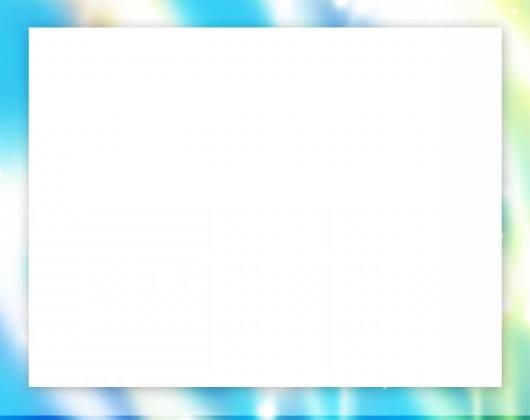 «Улыбка» – «Хоботок»
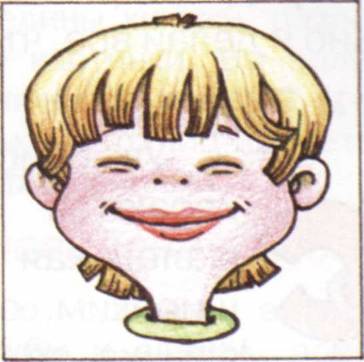 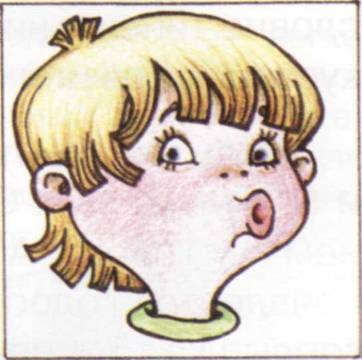 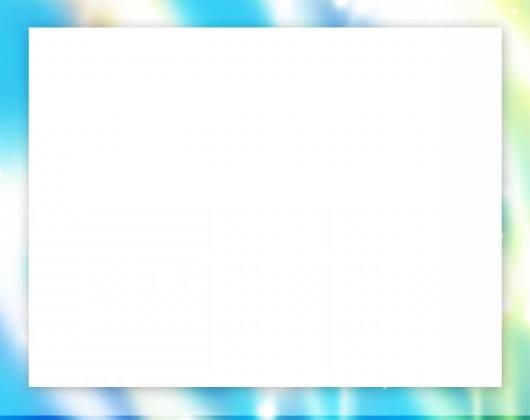 Упражнения для языка:
«Иголочка»
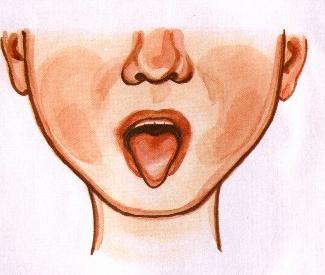 Язык иголочкой тяну,
Не подходи! Я уколю!
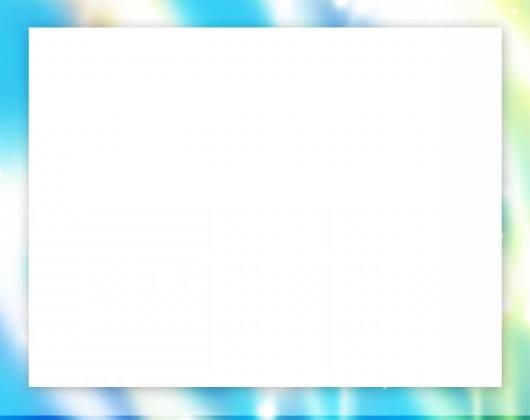 «Горка»
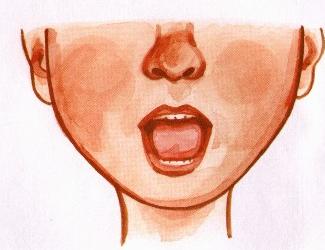 Спинка язычка сейчасСтанет горочкой у нас.Ну-ка, горка, поднимись!Мы помчимся с горки вниз!
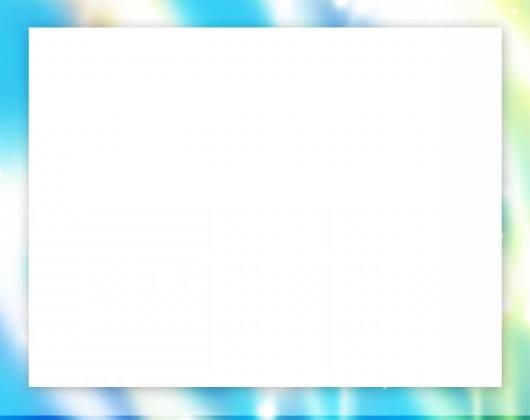 «Киска сердится»
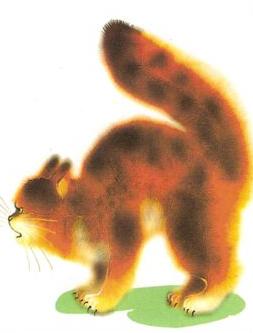 Рассердилась наша киска:Ей забыли вымыть миску.Ты не подходи к ней близко –Поцарапать может киска!
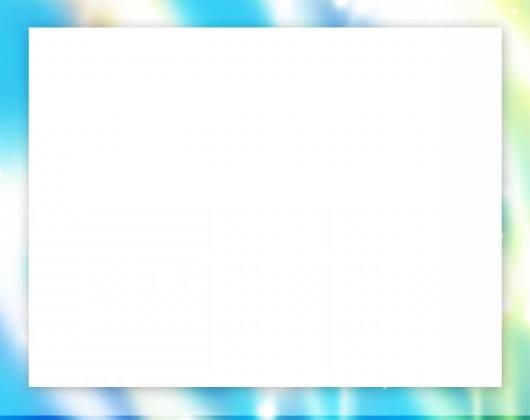 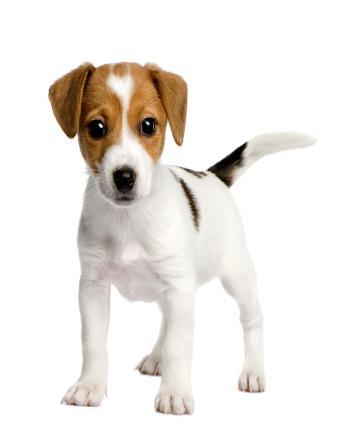 «Расскажи о 
звуках»
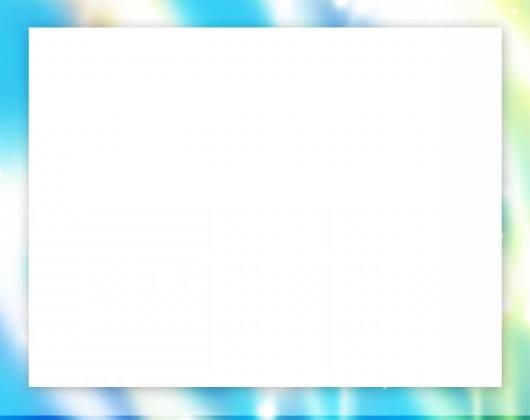 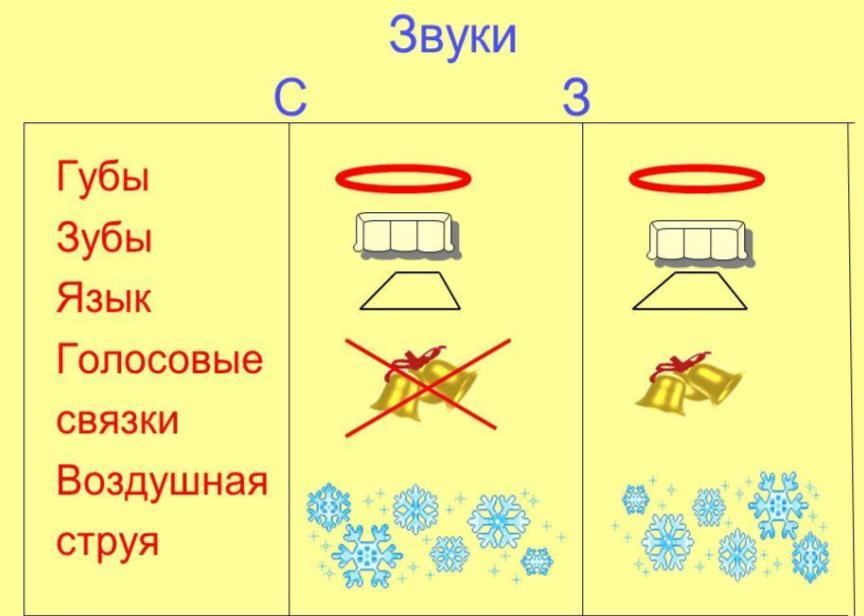 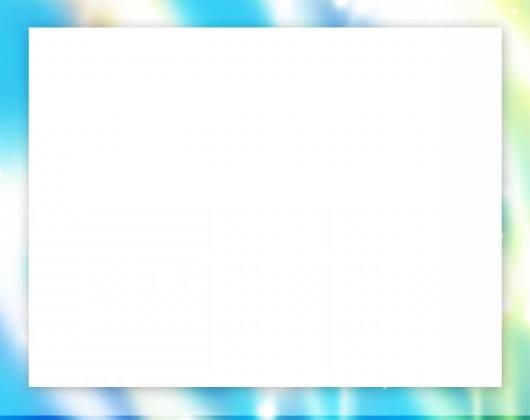 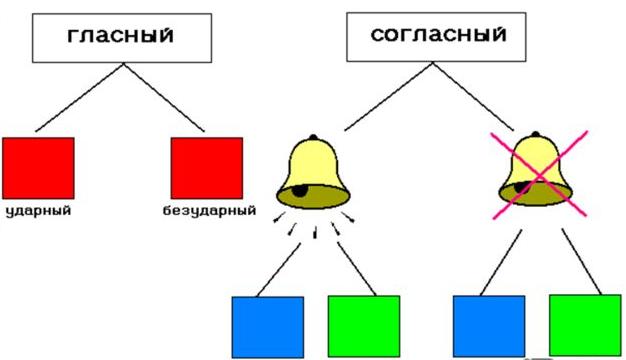 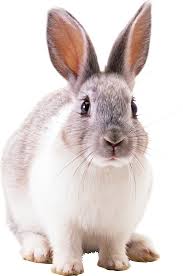 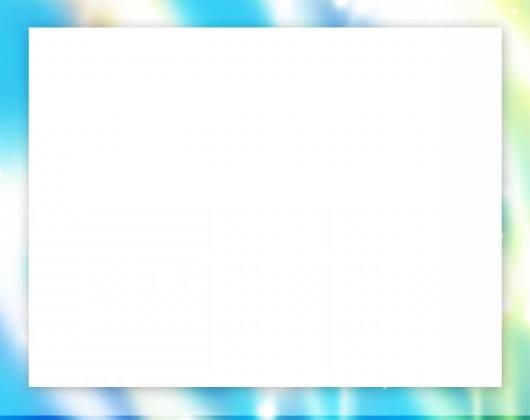 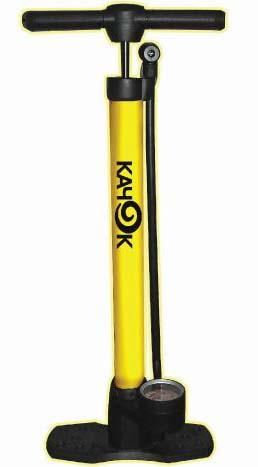 С-С-С-С-С-С
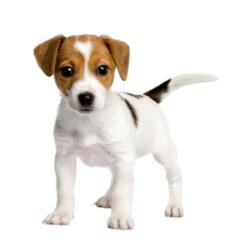 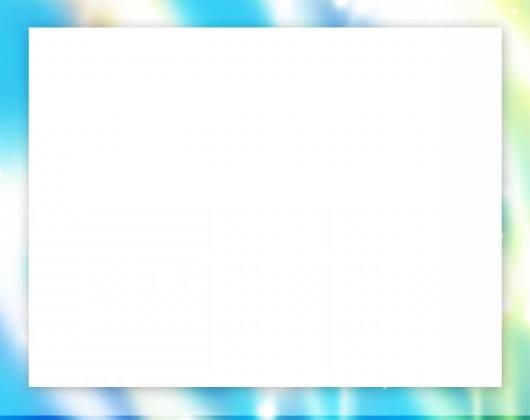 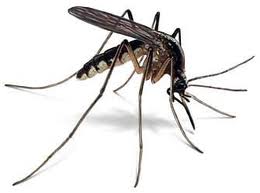 З-З-З-З-З-З
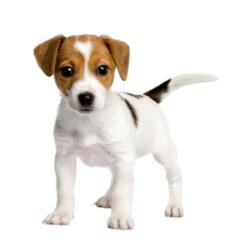 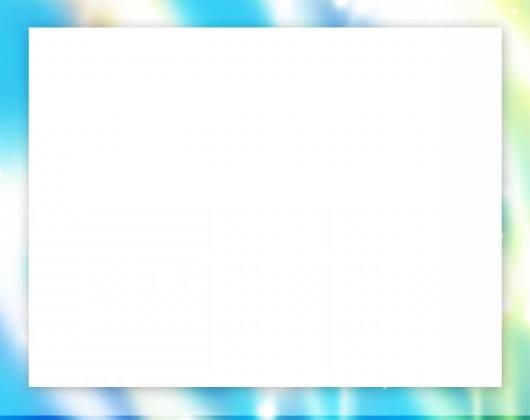 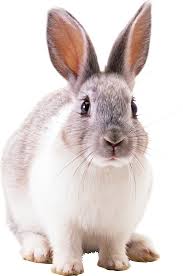 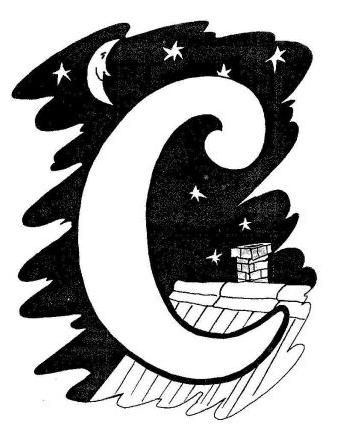 Полумесяц в небе тёмном,
Буквой С повис над домом.
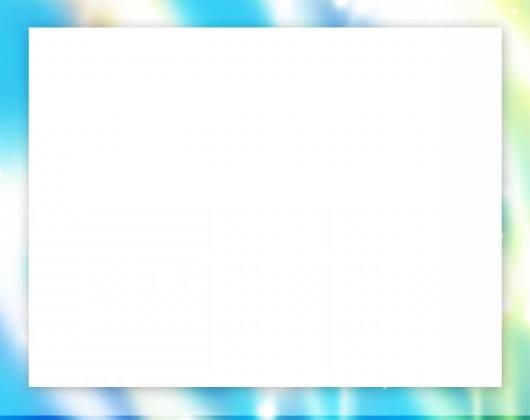 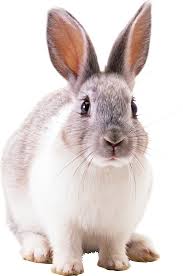 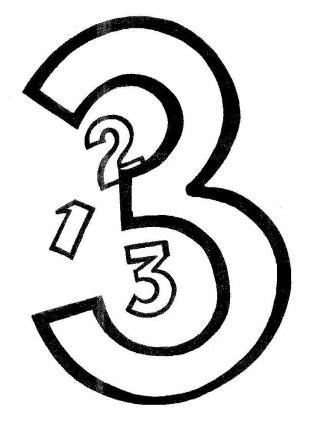 На эту букву посмотри,
Она совсем как цифра три.
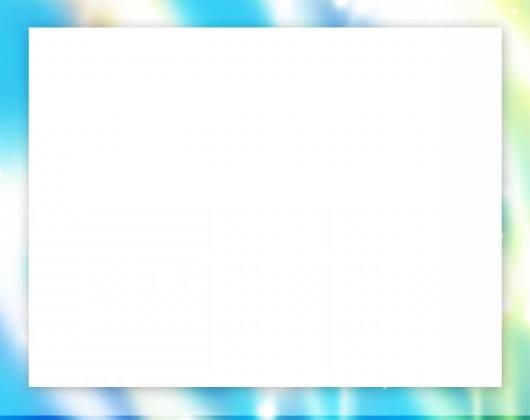 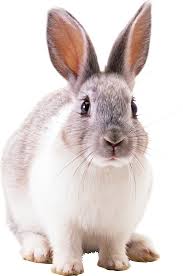 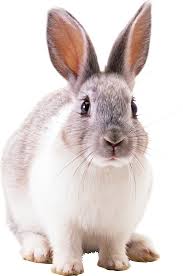 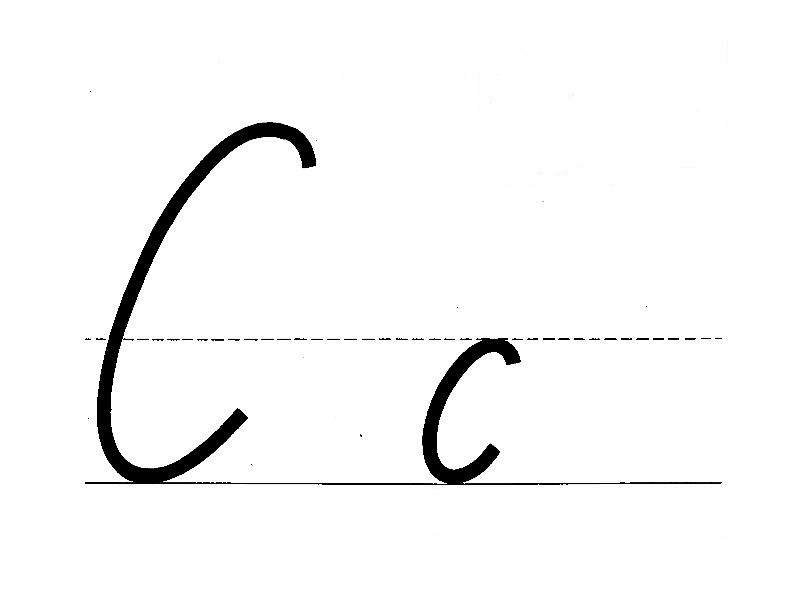 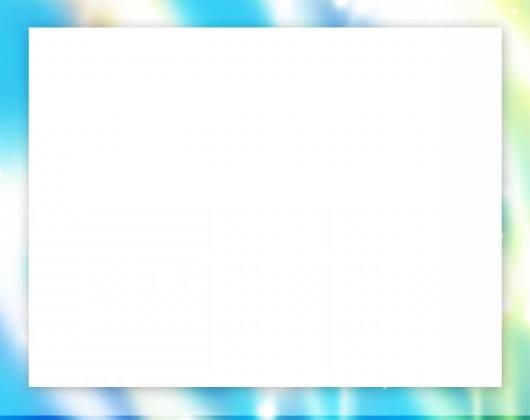 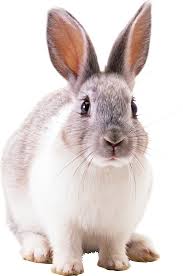 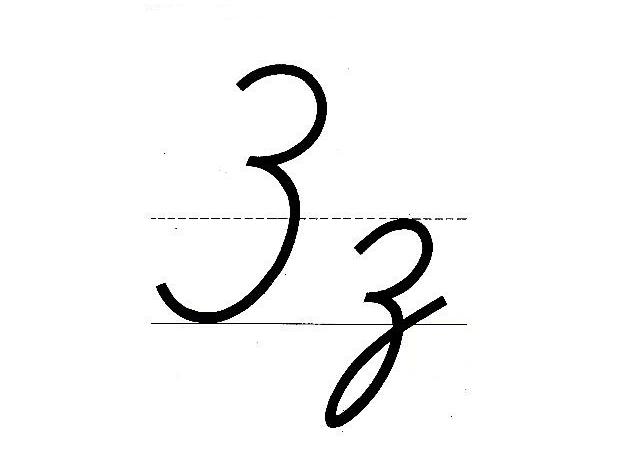 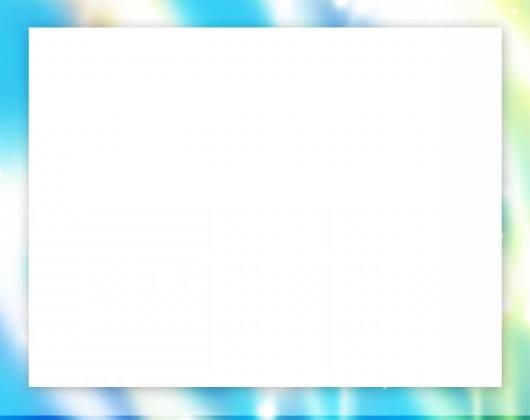 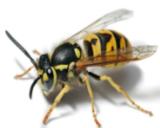 «Осы».
Осы любят сладкое,
К сладкому летят,
И укусят осы,
Если захотят!
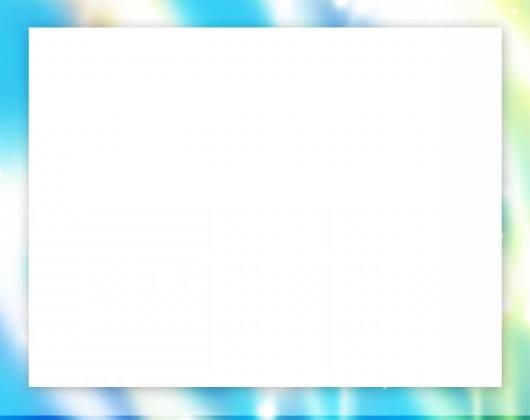 Вышел зайчик погулять. Начал ветер утихать. Вот он скачет вниз по склону, Забегает в лес зелёный. И несётся меж стволов, Средь травы, цветов, кустов.  Зайка маленький устал. Хочет спрятаться в кустах. Замер зайчик средь травы А теперь замрем и мы!
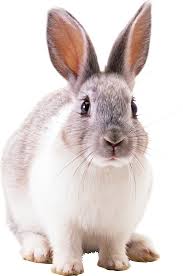 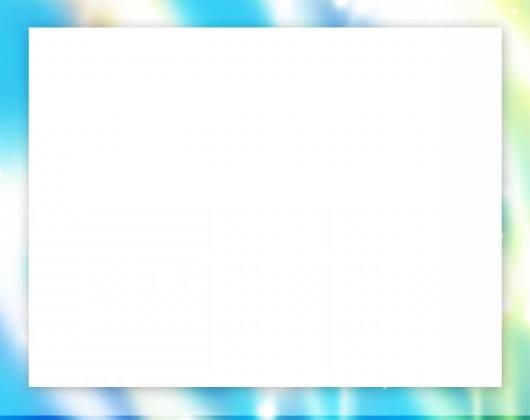 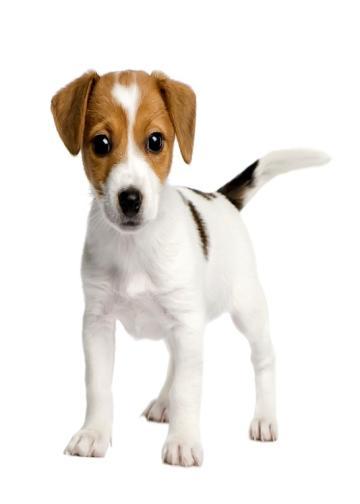 «Поймай звук».
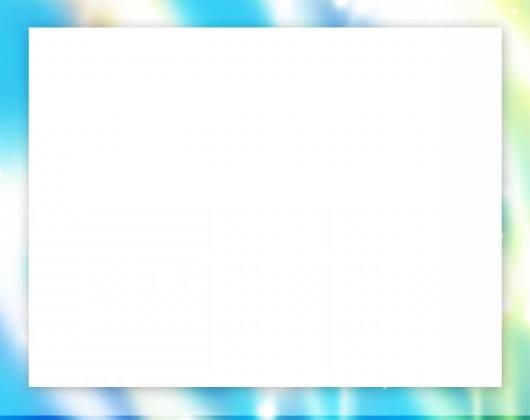 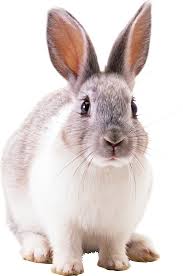 «Доскажи словечко».
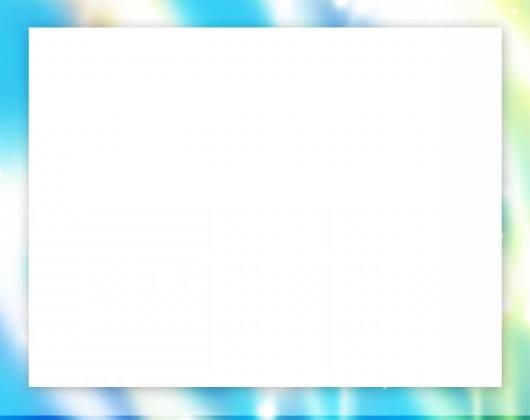 ЛИ
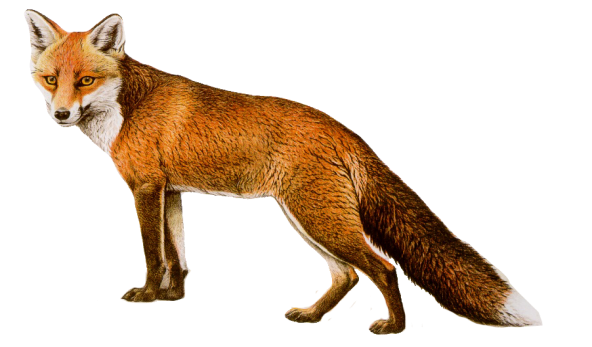 СА
ЗА
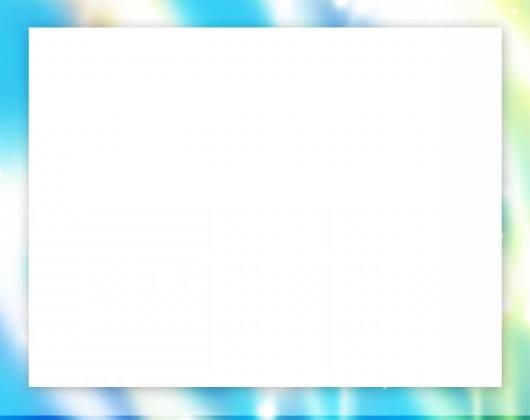 КО
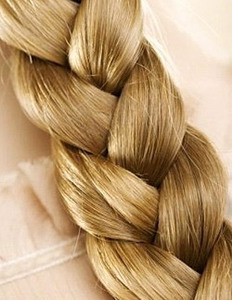 СА
ЗА
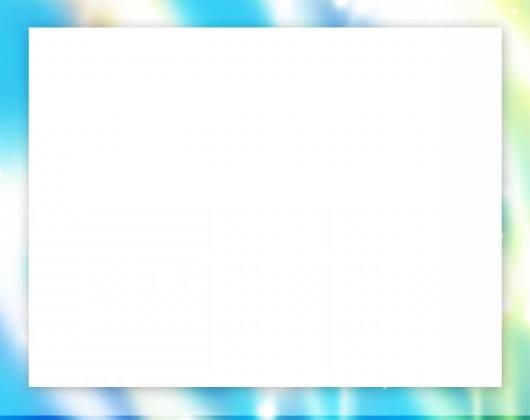 ГЛА
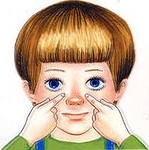 СА
ЗА
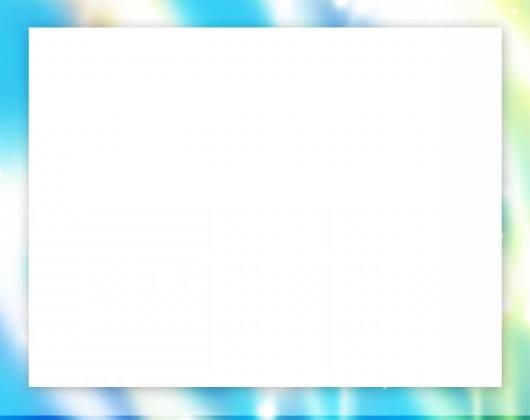 КО
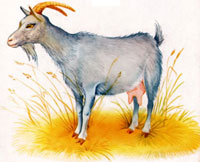 СА
ЗА
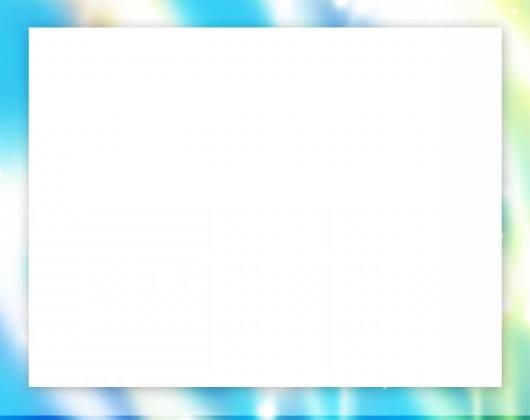 ГРО
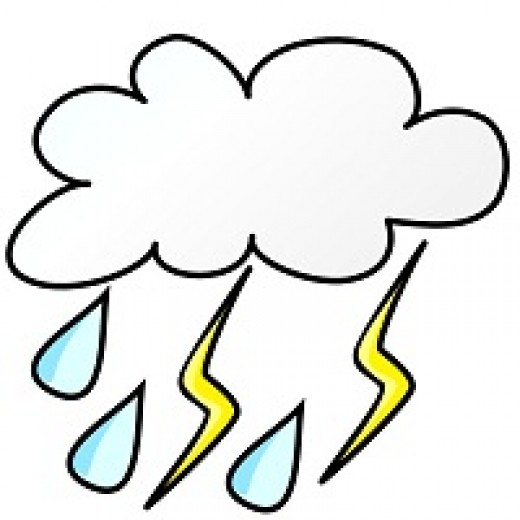 СА
ЗА
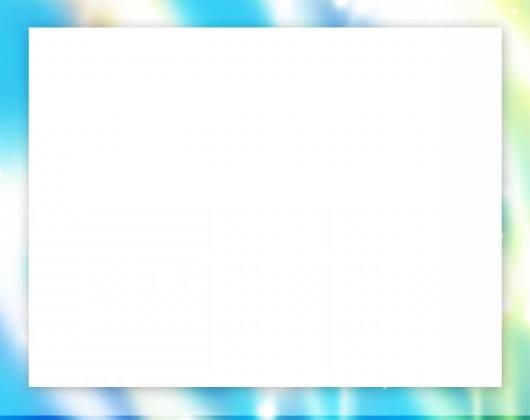 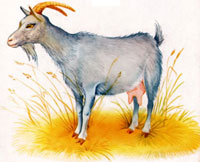 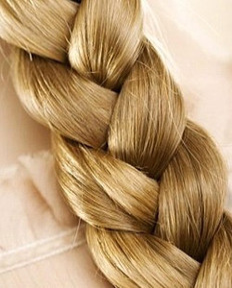 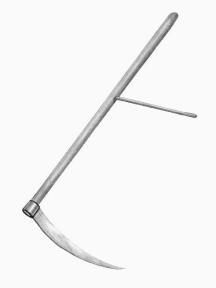 КОСА
КОЗА
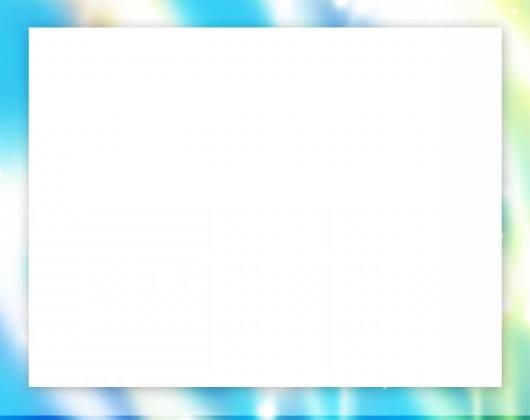 «Рассели животных».
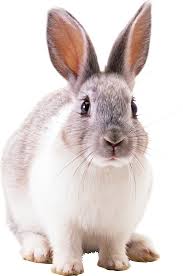 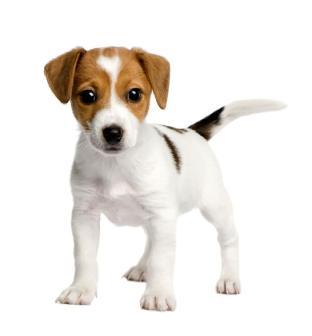 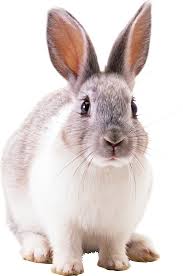 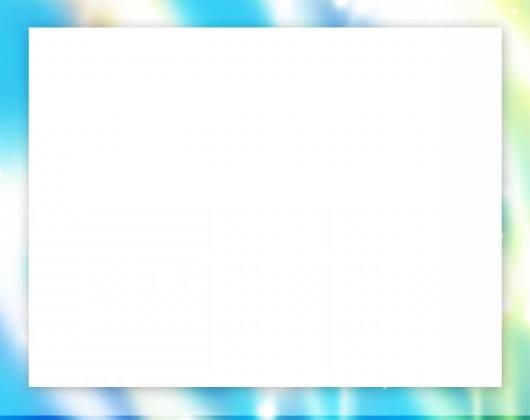 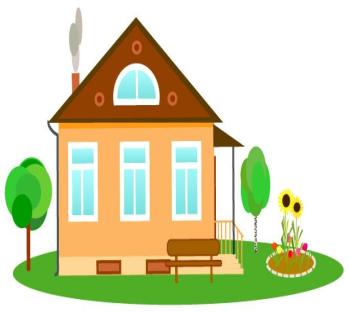 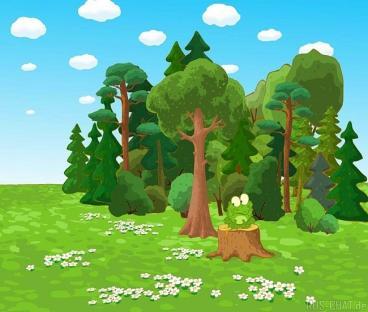 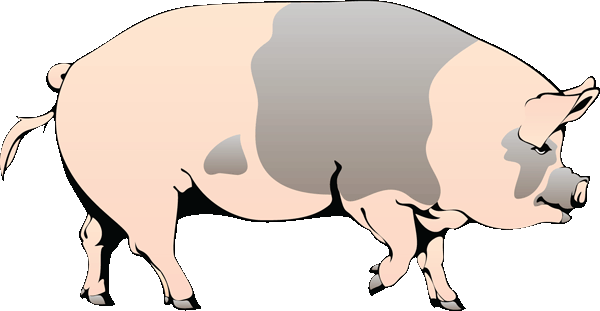 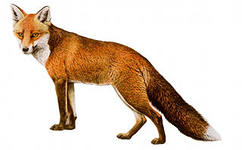 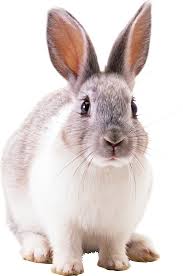 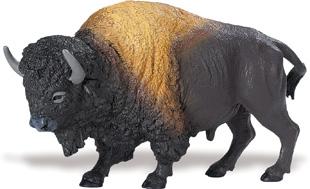 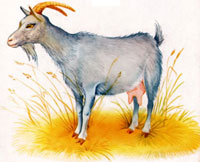 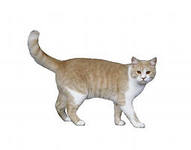 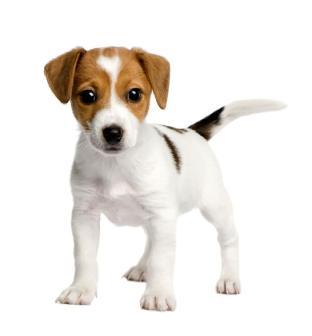 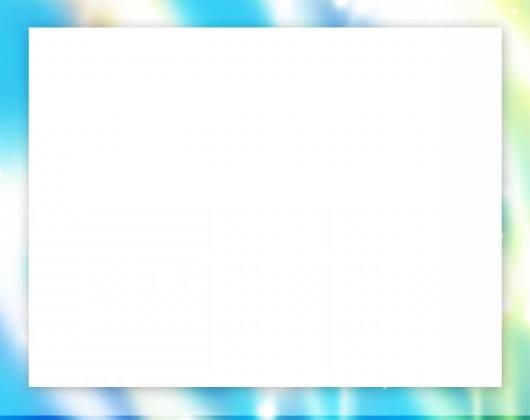 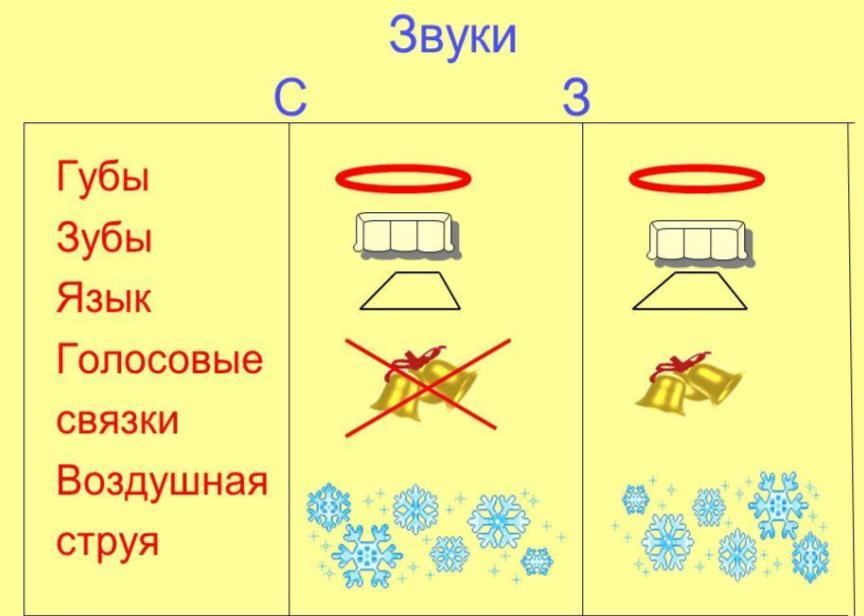 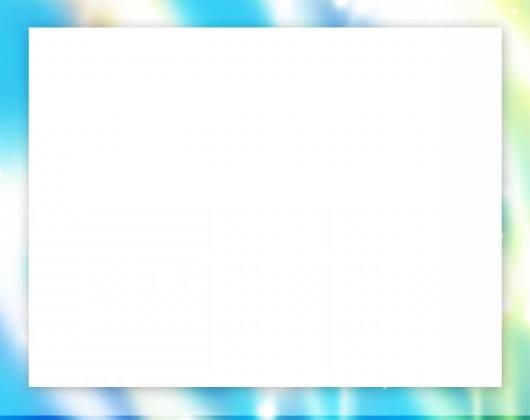 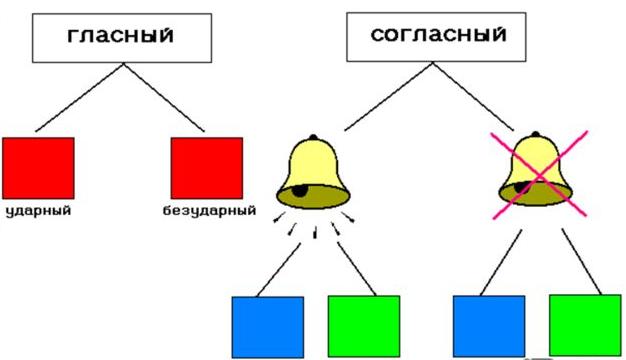 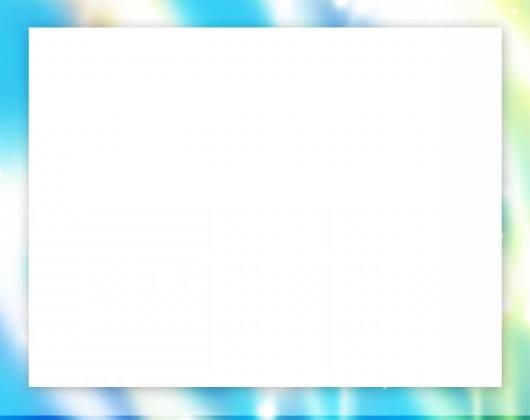 Критерии оценивания:
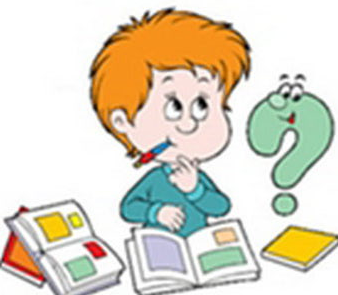 10 жетонов – «5»,
8 жетонов – «4»,
6 жетонов – «3»,
4 жетона – «2».
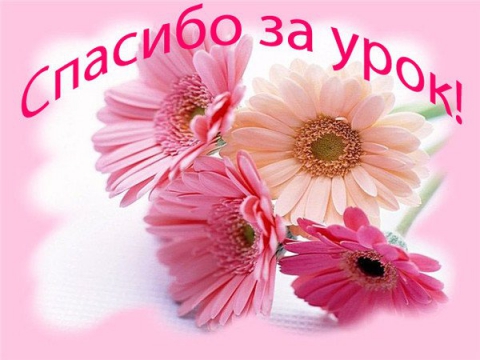